ВЛАДИСЛАВ ПАСИН«Автографы ушедших друзей»
Метельский Георгий Васильевич.
Член союза писателей СССР.
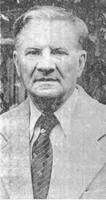 Малахов Александр Васильевич.
Лауреат премии «Серебряная лира»
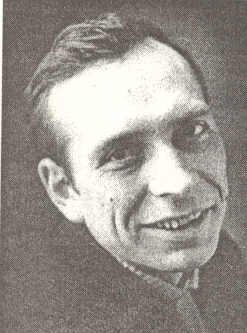 Козырев Виктор Сергеевич.
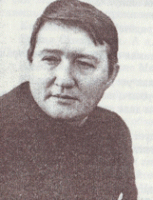 «Вокзалы ранних лет»
«Облака»
«Свет трёх огней»
Стафеев Георгий Исаеевич
Мельников Николай Алексеевич.
За уникальное стихотворение «Поставьте памятник деревне на Красной площади в Москве» был принят в Союз писателей России.
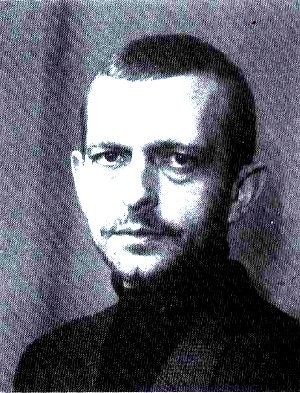 Я свеча, я сгорел на пиру.Соберите мой воск поутру,И подскажет вам эта страница,Как вам плакать и чем вам гордиться,Как веселья последнюю третьРаздарить и легко умереть,И под сенью случайного кроваЗагореться посмертно, как слово.
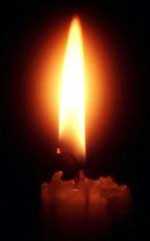